Тема урока. Правописание слов с безударной гласной в корне слова  и проверяемой буквой согласного в корне слова
Проверь внимательно, мой друг:
В словах есть безударный звук,
Заставь его под ударенье встать,
Тогда в тетради ты получишь пять.
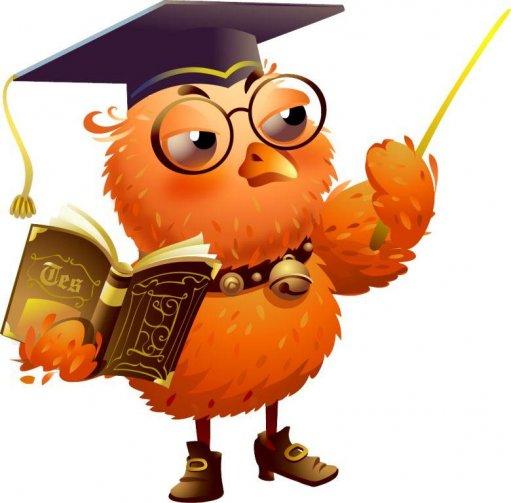 Запиши слова. Поставь знак ударения. Вставь безударную гласную в корне слова и подбери проверочное слово.
З…ма, з…мовье, з…мующие,
     з…мовать
и
и
и
и
Пок…рмить, к…рмушка, к…рмилец.
о
о
о
Кр…чит, кр…кун, кр…кливый, 
 кр…чащий.
и
и
и
и
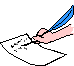 Если слышишь парный звук,
Будь внимателен, мой друг!
Парный сразу проверяй
Слово это изменяй.
Зуб – на зубы, куст – кусты,
Будешь грамотным и ты.
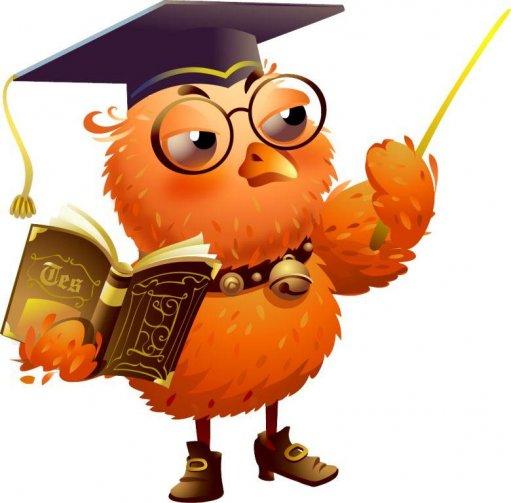 Иногда согласные играют с нами в прятки.
Они не произносятся, но пишутся в тетрадке.
О каких согласных идёт речь?
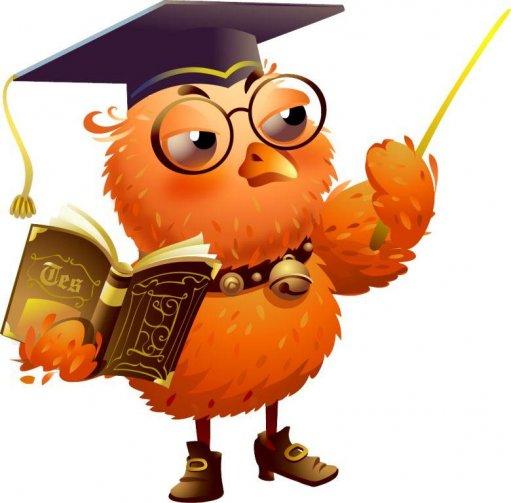 Найди лишнее слово
кре…кий
хру…кий
ре…кий
грус…ный
ло…кий
бли…зо
вкус…ный
радос…ный
чес…ный
чудес…ный
поз…но
ли…кий
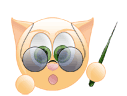 Инструкция
Произнеси слово. Определи, есть ли в нём парный согласный звук или непроизносимый согласный звук.
Подбери однокоренное проверочное слово.
Напиши слово.
Обозначь орфограмму.
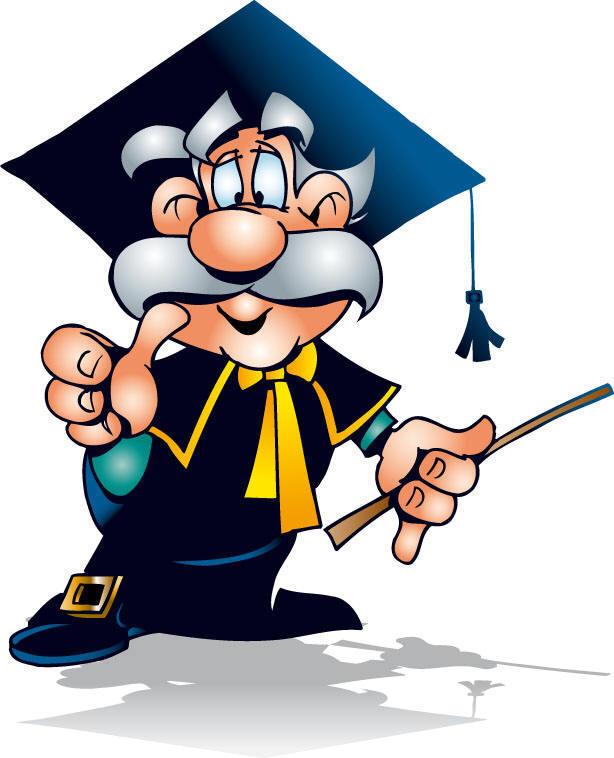 Урок прошёл удачно: я активно участвовал в работе класса, с заданиями справился успешно. Я очень доволен собой!
Сегодня на уроке не все задания оказались такими уж лёгкими. Мне было трудно, но я справился. Я вполне доволен собой!
Задания на уроке оказались слишком трудными. Мне нужна помощь!
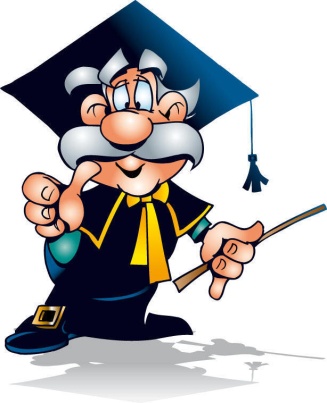